Identifying Students for Tier II Interventions
Images in this module were obtained at google.com/images unless otherwise specified.
Purpose of This ModuleTo guide schools and teams in creating a system for identifying and referring students for Tier II interventions
Objectives
Assess current school and/or district initiatives and interventions 
Learn what is needed to develop a system to identify students for Tier II interventions
Data decision rules for Tier II interventions
Procedures for referring students for Tier II interventions
Screening Tools
The Tiered Fidelity Inventory (TFI)Tier II Planning Tool
[Speaker Notes: Trainer Notes:
The TFI will be used throughout PBIS modules. Each module aligns with one or more of the TFI items, denoted by the yellow arrows.
The TFI is a tool that can be used for PBIS implementation planning, PBIS progress monitoring, and evaluation of PBIS implementation.
In this module, items 2.3 and 2.4 will be addressed.
Fidelity checks will appear throughout this module at the end of content sections, as appropriate.]
Assess Current Initiatives and Interventions
[Speaker Notes: Trainer Notes:
This section will help guide schools in looking at what initiatives, programs, interventions, etc. are already in place in the school (or district) that support students who need extra support – group and individual interventions.]
What is Already in Place?
What initiatives in the school or district are currently addressing student behavior (e.g., Olweus, Trauma-informed initiative, etc.)?
What interventions are currently supporting groups of students with common behavior needs (e.g., social skills groups, mentoring, etc.)?
What interventions are currently in place to support individual students?
[Speaker Notes: Trainer Notes:
For the first bullet above, consider whether, besides PBIS, there are programs or initiatives that address behavior, such as bullying, social skills, or something else?
For the second bullet above, consider whether schools have any type of social skills groups, mentoring/buddy programs, or a special room or location for students to go when they need extra support?
For the third bullet above, some examples of individualized interventions would be: intensive mentoring (such as Check and Connect), tutoring, or counseling.]
Activity
Document any supports currently in place for small groups or individual students.
What can be incorporated as you build your Tier II systems?
The Initiative Inventory (next slide) is a tool to help give a snapshot of current initiatives and resource allocation.
[Speaker Notes: Trainer Notes:
This is a good exercise for Tier II teams to do as they prepare or begin to implement Tier II. 
The inventory on the next slide will give schools/teams a “big picture” of what has already been tried, what is currently going on in the school, and where resources are currently committed.
This activity will be in the facilitator guide.]
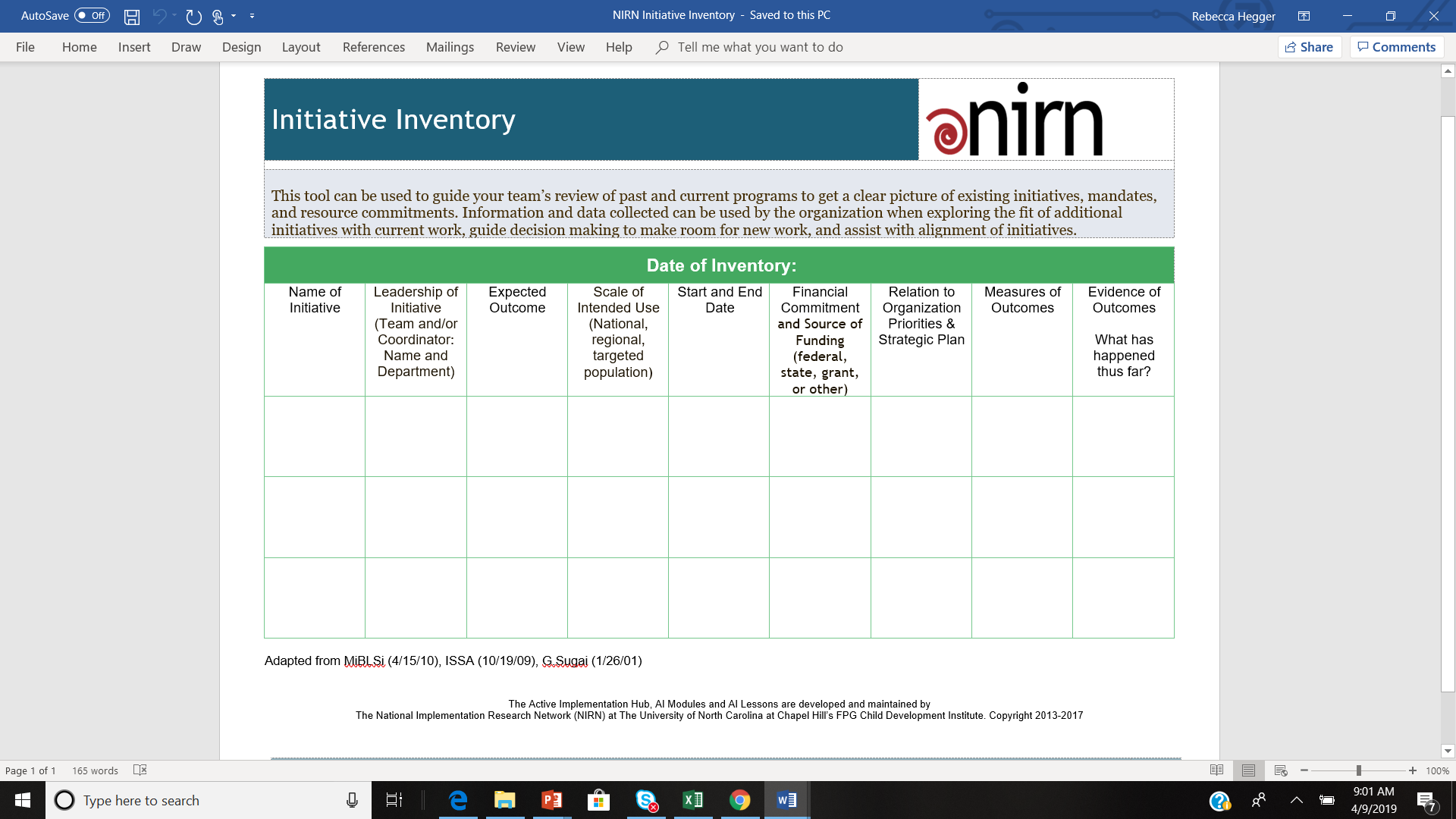 Adapted from MiBLSi (4/15/10), ISSA (10/19/09), G.Sugai (1/26/01)
Learn more from implementation.fpg.unc.edu
[Speaker Notes: Trainer Notes:
This tool can be used to guide the Tier II team’s review of past and current programs to get a clear picture of existing initiatives, mandates, and resource commitments. Document: https://nirn.fpg.unc.edu/sites/nirn.fpg.unc.edu/files/resources/NIRN%20Initiative%20Inventory.docx 
Definition of Initiative: Initiatives are priority efforts, strategies, or projects in which an agency is directly engaged to produce change that results in desired outcomes (e.g. improved outcomes for learners).
Information and data collected can be used to explore the fit of additional initiatives with current work, guide decision making to make room for new work, and assist with alignment of initiatives.
Adapted from MiBLSi (4/15/10), ISSA (10/19/09), G.Sugai (1/26/01);
The Active Implementation (AI) Hub, AI Modules and AI Lessons are developed and maintained by the National Implementation Research Network (NIRN) at The University of North Carolina at Chapel Hill’s FPG Child Development Institute. Copyright 2013-2017; implementation.fpg.unc.edu]
Developing a System for Identifying Students for Tier II Interventions
What is Needed?
Data decision rules
Procedures for referring students
Screening tool(s)*
*Screening tool(s) can be used to identify potential at-risk students
[Speaker Notes: Trainer Notes:
In this section, we will talk about developing each of the above bullets.
Teams will establish criteria (data decision rules) that students must meet to receive Tier II interventions. These criteria will be based on data from various sources, such as office referrals, absences, out of classroom time, etc.
Teams will establish forms and procedures for staff and others to use when suggesting a student for interventions. Teams will be responsible for informing staff and others of the process (e.g., where the forms are located, what data must accompany the referral, who receives the referral form, etc.).
Schools may also want to identify a screening tool or tools that classroom teachers can also use to further determine if students warrant interventions and also what type of interventions might be right for the students.]
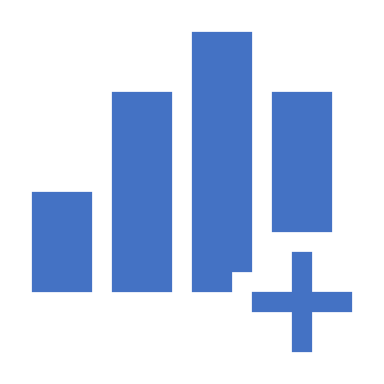 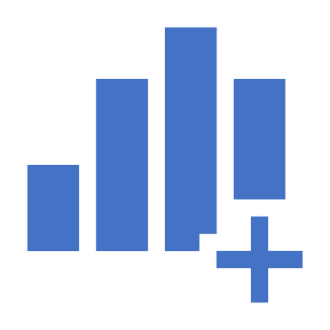 Data Decision Rules
What are Data Decision Rules?
Rules that help you determine if students are eligible for receiving Tier II interventions
Rules that help you determine next steps for students in Tier II interventions (e.g., maintaining the intervention, graduating, modifying, etc.)
[Speaker Notes: Trainer Notes:
There will be more examples in a few slides, but a very common data rule is that students with two to five office referrals are considered for Tier II supports.
Rules for determining next steps would include data that indicate if the student is responding positively or negatively to the intervention. This will guide teams in deciding if the student should start graduating from an intervention (positive response) or if they need to modify/change the intervention or even refer the student for Tier III (negative response).]
Developing Data Decision Rules: Where Do You Begin?
Decide what student concerns should be considered.
DISCUSSION QUESTION: What concerns might lead a teacher to refer a student for an intervention?
Decide what data thresholds signify no current risk, at-risk, or high-risk concern.
DISCUSSION QUESTION: At what point would the concern be enough to justify group interventions? Or individual interventions?
[Speaker Notes: Trainer Notes:
This slide is animated.
Generate some discussion. What concerns would lead a teacher or the PBIS team to consider referring a student for a group intervention?
Schools are already looking at school-wide data. These data can also help reveal students with a high number of infractions so that teams can consider if those students need additional supports. We will discuss this more in the next sub-section on “Procedures for Referring Students to Tier II Interventions”.
Teams will be tasked with determining parameters for students to be eligible for group interventions. Once the various concerns are determined, teams will decide what data indicate that a student is at-risk of escalating.]
Some Things to Consider
Student concerns:
Discipline referrals
Academics 
Attendance/tardiness
Time out of classroom
Withdrawal from social situations
What is acceptable or proficient for these? What is considered at-risk? What is considered high-risk?
[Speaker Notes: Trainer Notes:
School teams should decide what range or combination of “red flags” warrant consideration for Tier II interventions. Think of these rules as “gates” for getting into Tier II interventions.
Above are some concerns that teams may want to consider. (Discussion from the last slide may add to this list.)
By creating data decision rules that define what is acceptable, what is at-risk, and what is too serious for Tier II (e.g., how many referrals, how many absences, how many low grades, etc.), schools can efficiently identify students and get them into Tier II interventions more swiftly.]
Some Other Considerations
Students that were in interventions in the previous year or at a previous school
Students re-entering school from an alternative setting (e.g., alternative high school, mental health facility, etc.)
[Speaker Notes: Trainer Notes:
Students that were being supported the previous year will need follow up to determine if they still need support.
Students new to the school that were being supported at their previous school will need support, especially when they first enter the school.
Students that are re-entering school after being placed in an alternative setting will need support as they get accustomed to being in a school setting again.]
Activity
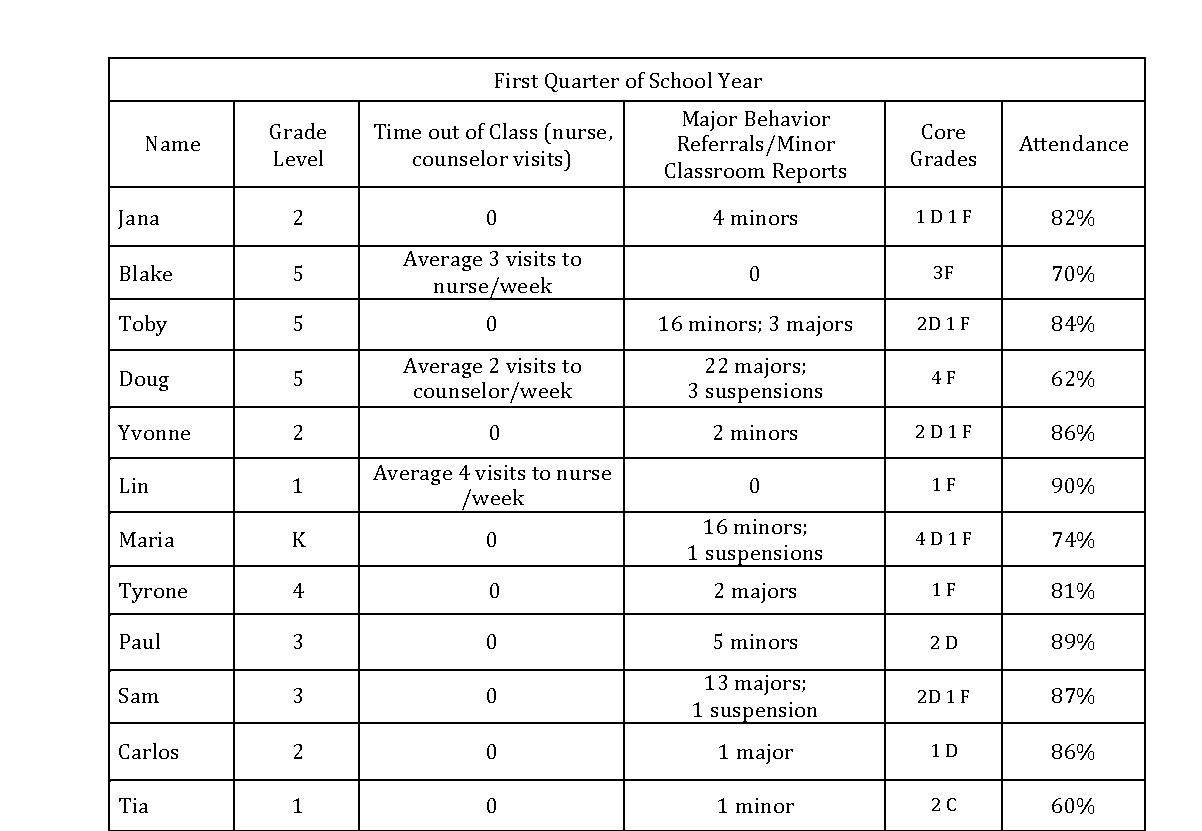 Identify five students that might benefit from Tier II support.
[Speaker Notes: Trainer Notes:
This activity will be provided in the facilitator guide.
The outcome of this activity is to help teams begin to establish data decision rules or “gates” for access to Tier II interventions.
Ask participants to identify five students they would enroll in a Tier II intervention. 
Create a discussion by asking what made them choose those five. 
Were they chosen based on just one factor, or a combination of factors?
Guide the discussion by reminding participants that Tier II interventions are for:
Students displaying frequent, but minor problem behaviors, across multiple locations 
Students needing enhanced Tier I supports to prevent escalating behavior 
Students with internalizing or externalizing behaviors]
EXAMPLE
*Assessment used: Measures of Academic Progress® (MAP®)
[Speaker Notes: Trainer Notes:
This is an example showing the data guidelines that a fictional Arkansas school uses to identify students for Tier II and III interventions (at-risk and high risk). Note that they also have a column showing what is considered no risk or low risk for each measure. Share and ask for feedback as time allows.
If possible, steer discussion towards looking at all of these student data to get a snapshot, or “big picture”. 
Remind schools to consider the context and culture of their own schools when developing their data decision rules. 
*Measures of Academic Progress® (MAP®) scores will vary from grade to grade and from classroom to classroom. An explanation of scoring for this assessment can be found here: https://www.nwea.org/resource-library/research/2015-normative-data-3 
The example above is from page 3, the 2015 Reading student status norms table, using the second grade begin-year data:
No or low risk was assessed to be -1 standard deviation or above (score of 160 or greater)
At-risk was between -2 and -1 standard deviations (score of 143-159)
High risk was lower than -2 standard deviations (score of 142 or lower)]
Other Data Decision Rules: Progress Monitoring
Maintaining the intervention
Fading or graduating from the intervention
Modifying or intensifying the intervention
Considering Tier III supports
[Speaker Notes: Trainer Notes:
Once students are in interventions and teams are progress monitoring, there will need to be data decision rules for what the next steps will be.
Teams will need to determine guidelines for the following: 
When a student has progressed sufficiently and is ready to graduate from an intervention or begin a fading period
When a student is not making sufficient progress and may need a modification or more intense version of the intervention
When a student should be considered for Tier III supports, after not making progress with Tier II interventions]
Activity
Begin developing data decision rules for students to be identified for Tier II interventions
Begin developing data decision rules for students to be identified for Tier II interventions.
[Speaker Notes: Trainer Notes:
Teams or participants can use this template to begin creating their data “gates” for entering Tier II interventions.
This template is included in the accompanying facilitator guide and can be used as a handout. It is also available to download here: http://cce.astate.edu/pbis/wp-content/uploads/2019/01/Tier-II-Data-decision-rules-template-for-interventions.docx.]
Procedures for Referring Students to Tier II Interventions
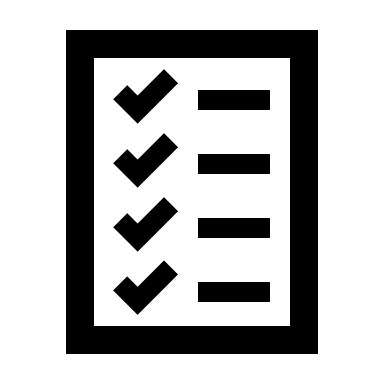 Things to Consider
How often will school-wide data be reviewed to identify possible at-risk students?
Who can refer a student for Tier II interventions?
What will be the procedures for referring a student?
[Speaker Notes: Trainer Notes:
These three bullets will be discussed in the next several slides.]
Review School-wide Data
School-wide data should be reviewed at least monthly (Tier I meetings).
The data manager can look for students with multiple infractions.
[Speaker Notes: Trainer Notes:
Since teams are already looking at school-wide data on a regular basis, the data manager, the person that brings data to the team meetings, can begin looking for groups of students that have had multiple infractions over a given period of time (team can decide what this timeframe will be).]
Develop Procedures: Step 1
Step 1: Determine who can refer a student.
Who can refer students for Tier II interventions? 
Tier I team (based on school-wide data reviews)
Classroom teachers? (based on classroom concerns, minor behavior, office referrals, etc.)
What about parents? (based on concerns at school, home, and other locations [educational or behavior concerns])
Any others?
Consider this as a team, and then get input from teachers.
[Speaker Notes: Trainer Notes:
This can be an activity if time permits. See the facilitator guide for more information.
There will be six steps in the process to develop procedures. Each step will be on a separate slide. The facilitator guide will include a handout with all of the steps (a guide for implementers).
Step 1: Who will be “allowed” to refer students for Tier II interventions? Just teachers? Parents? Others?]
Develop Procedures: Step 2
Step 2: Establish a process for referring a student.
What type of referral will you use? Paper or digital? 
Where will teachers access the referral forms? 
To whom will teachers give the form? 
How will others, such as parents access Tier II resources?
[Speaker Notes: Trainer Notes:
Step 2: What type of referral will you use? Paper or digital? Where will the teacher access the referral forms? To whom will the teacher give the form? How will others, such as parents access Tier II resources?
Many schools implementing Tier II have some type of form called a Request for Assistance or Student Nomination form. There will be an example on slide 28.]
Develop Procedures: Step 3
Step 3: Establish a process to determine if the student had full access to Tier I.
How will you verify if the student has been taught the behavior expectations (school-wide and in the classroom)? 
Has the student received any feedback or acknowledgements for following the expectations?
[Speaker Notes: Trainer Notes:
Step 3: Before going any further in the investigation, it is important to determine if the student has been taught the behavior expectations (school-wide and in the classroom), and if the student received any feedback or acknowledgements for following the expectations.]
Develop Procedures: Step 4
Step 4: Develop a process for collecting supporting data.
In order to determine the appropriate intervention, how will you collect the data you need? For example:
Type of behavior
Where behavior is happening
How behavior is maintained
What happens right before the behavior 
What strategies have been tried
Other info that might be useful for determining placement (e.g., grades, out of classroom time, etc.)
[Speaker Notes: Trainer Notes:
It is important to collect additional data to determine the appropriate intervention for a student.
In Module 3, there is a form called ABC, or Antecedent – Behavior – Consequence Form. This can be used to record observational data, such as what happens right before the behavior (antecedent) and what is the response to the student’s behavior (consequence). This form and an example of a Request for Assistance form will be included in the next few slides.]
Example: Process for Teacher Referral
Teacher fills out Request for Assistance form.
Teacher collects information that includes the following:
The behavior (observable, measurable)
The context (where, when, possible function of behavior, etc.)
The strategies that have been tried
The screener data that have been collected
The teacher then submits the form and the above supporting information as part of a formal request for assistance to the PBIS team.
[Speaker Notes: Trainer Notes:
The idea is to create a process for referrals that everyone will be able to follow consistently. 
The teacher example above includes information the teacher needs to make available to the PBIS team when they submit a request.
The next two slides show examples of forms (including the Request for Assistance that is referenced above) that can be used to record all of the data and information that need to be submitted with the request.]
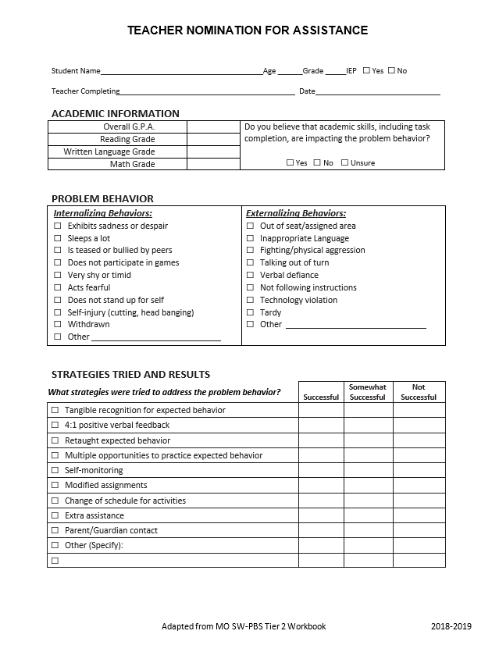 TEACHERS ARE EXPECTED TO COLLECT DATA TO ACCOMPANY THE FORM
Example: Teacher Nomination for Assistance
[Speaker Notes: Trainer Notes:
A teacher nomination form is something teams will need to decide on – either create their own, use this one, or adapt another one. 
Schools may also decide to have forms for parents or others to nominate students.
This form is included in the accompanying facilitator guide and is downloadable here: http://cce.astate.edu/pbis/wp-content/uploads/2019/01/Tier-II-Teacher-Nomination-for-Assistance-adapted-from-MO.docx
See the next slide for an example of a form staff can use to collect observational data to accompany this form.]
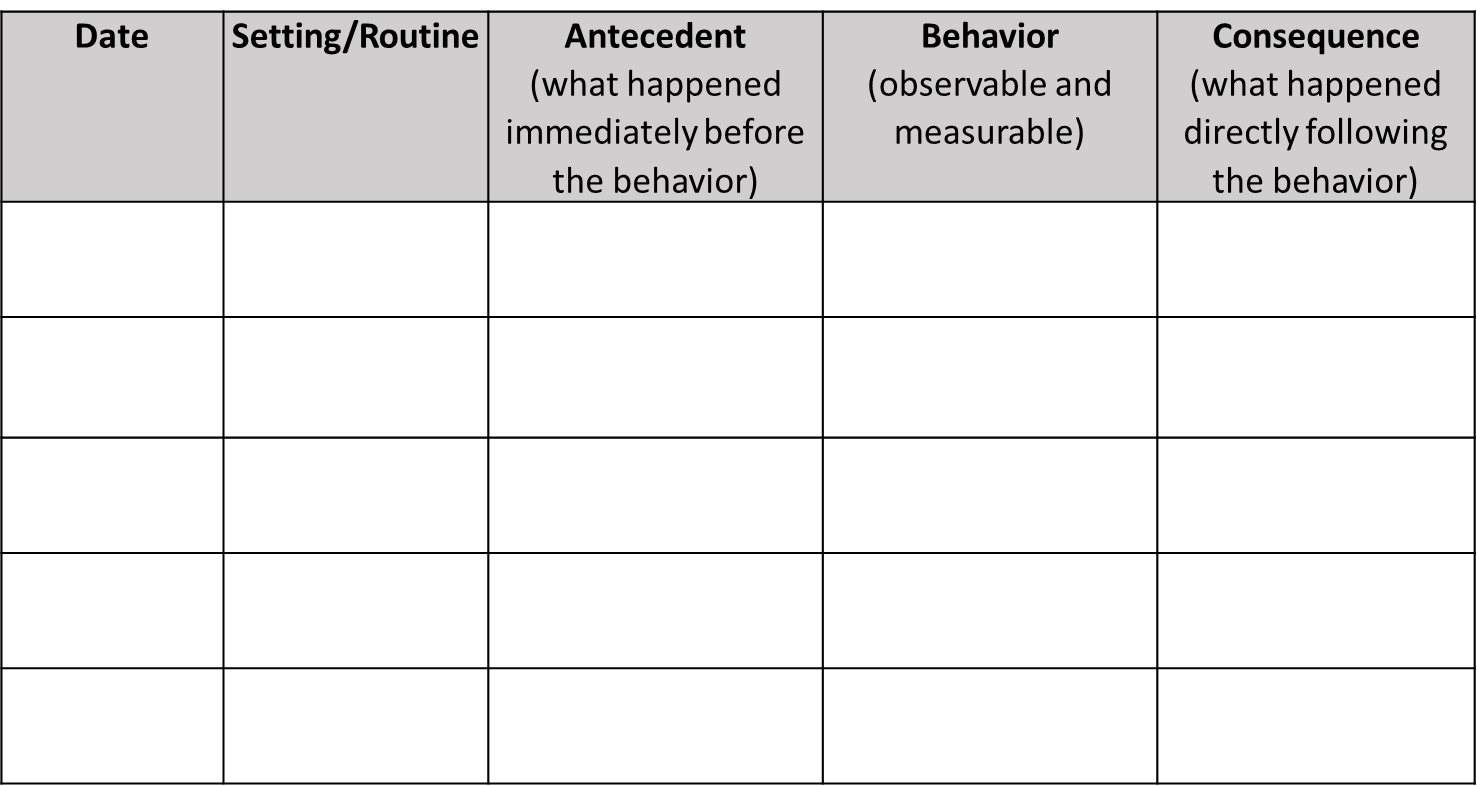 ABC Form to Collect Observational Data
[Speaker Notes: Trainer Notes:
In Module 3, this form called ABC, or Antecedent – Behavior – Consequence Form is introduced. 
This can be used to record observational data, such as what happens right before the behavior (antecedent) and what is the response to the student’s behavior (consequence). 
This will be included as a handout in the facilitator guide.
Link for download: http://cce.astate.edu/pbis/wp-content/uploads/219/04/ABC-form.docx.]
Example: Process For Parent Referral
Parents will receive an overview of Tier II and available supports provided in the… 
Parent handbook 
PBIS monthly emails 
Parent-teacher conferences
Overview includes…
Who to contact
How to contact the above 
Examples of concerning behaviors that can be addressed with Tier II supports
How the request will be addressed at the school
Parents will be able to follow the process outlined in the overview to request assistance in addressing their child’s behavior.
[Speaker Notes: Trainer Notes:
This parent example shows how the parents would get information about Tier II and how they can address their concerns about their child with the school.
There are multiple ways the information is distributed. 
The information includes some examples that will help guide parents in determining what types of behaviors might be concerning.]
Develop Procedures: Step 5
Step 5: Establish how you will use data decision rules to determine eligibility.
Once data are gathered, use the data decision rules to determine what level of support would be appropriate for the student.
[Speaker Notes: Trainer Notes:
Students may have multiple signs of at-risk behavior, so the team needs a process or guidelines for determining when Tier II supports are appropriate. For example, if a student has six minor classroom behavior write-ups, two office referrals, and a D in math, would this be an indication that the student needs Tier II support? 
What would indicate that the behavior is beyond the scope of Tier II interventions?]
Develop Procedures: Step 6
Step 6: Determine how you will choose the appropriate intervention based on function of behavior.
For example, if the student is seeking adult attention, the appropriate intervention may be Check-in, Check-out.
[Speaker Notes: Trainer Notes:
Module 3: Function Based Thinking… goes into more detail about determining function of behavior and using that information to choose the appropriate intervention.
The next slide shows how function aligns with different interventions.]
Some Tier II Interventions and How They Target Function of Behavior
Adapted from Umbreit, Ferro, Liaupsin, and Lane, 2007
[Speaker Notes: Trainer Notes:
This matrix shows some Tier II interventions and the function(s) of behavior that they address.
In Module 3: Function Based Thinking…, the basic functions of behavior are defined: behavior serves the function of helping students obtain or access something or avoid something.
Self-monitoring can also be used as a fading tool from other interventions, such as Check-in, Check-out.]
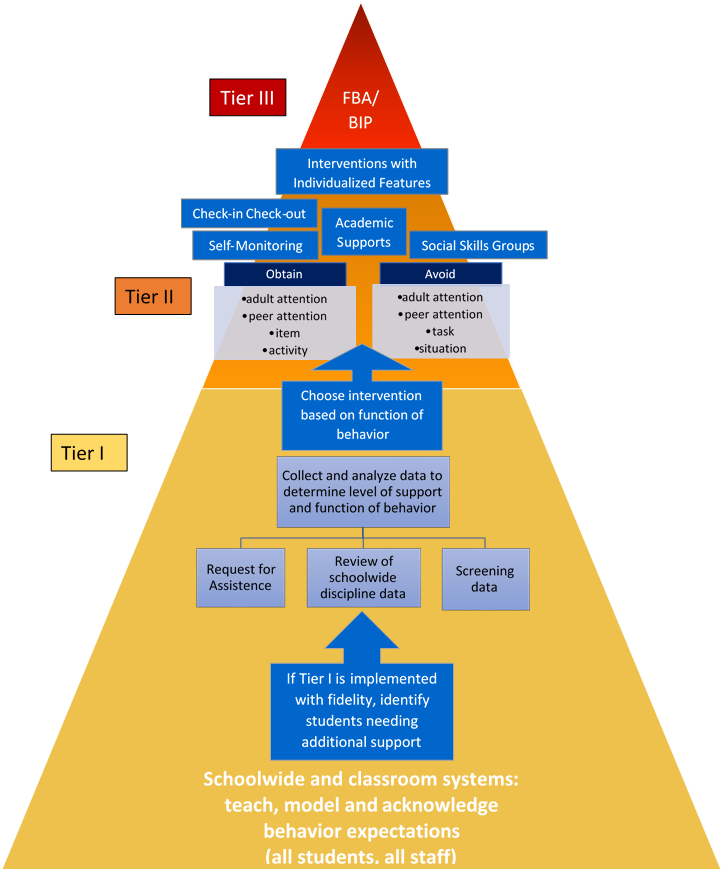 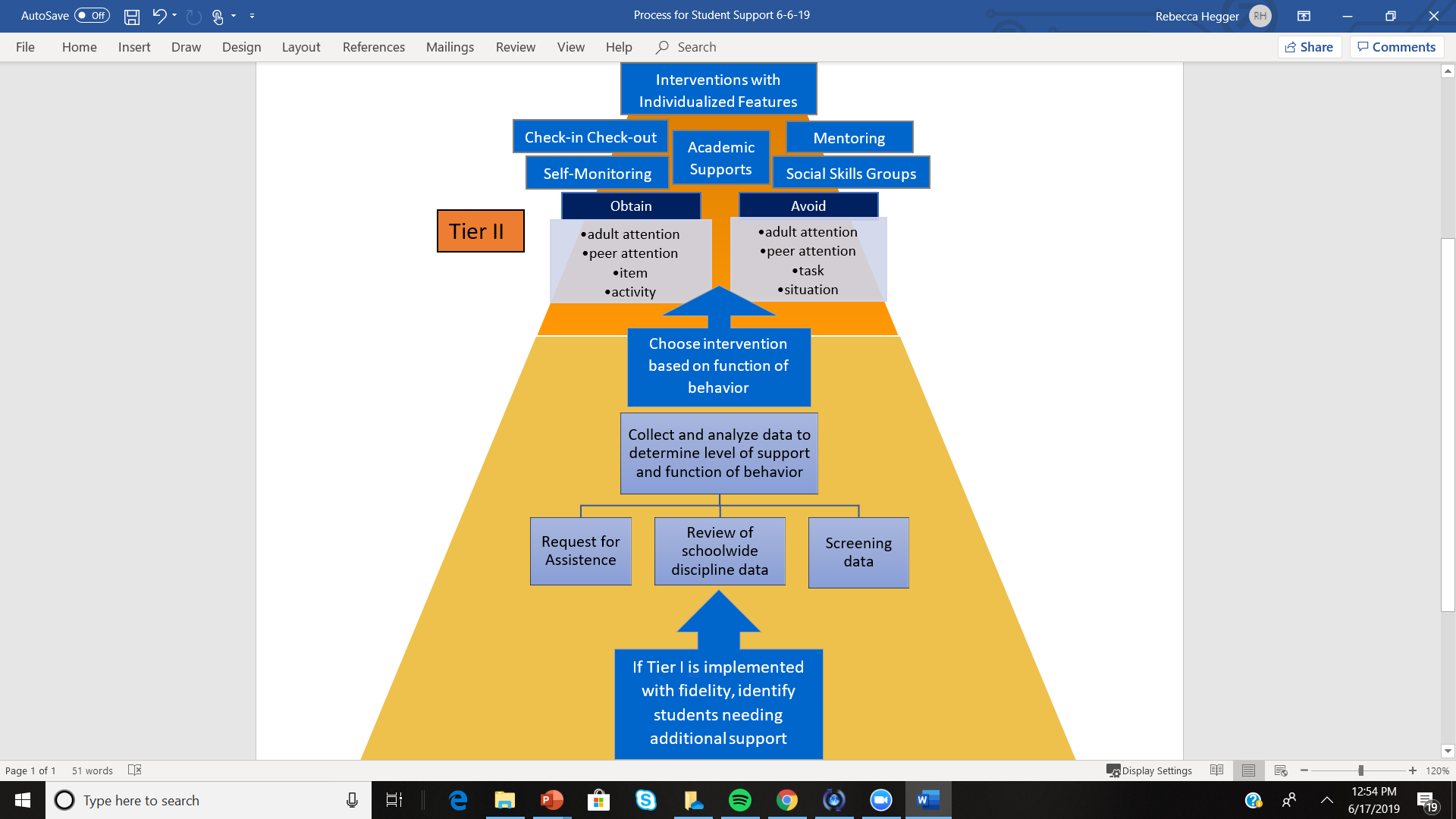 A Graphic Summary: 
Process for Supporting Students Through PBIS
[Speaker Notes: Trainer Notes:
This is an animated slide. 
The first graphic that appears shows how students are supported through each tier of PBIS. This will be available as a handout in the facilitator guide.
When you advance, the graphic zooms in on the Tier II portion of the process.
This basically sums up the steps we have talked about in this section of the PowerPoint.]
Screening Tools
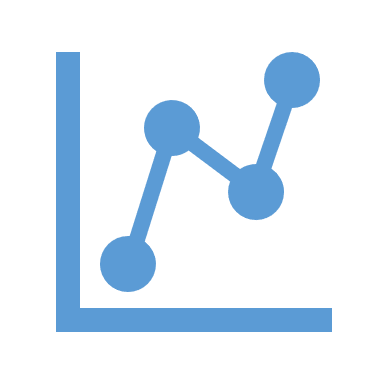 Why Consider Screening Tools?
Give classroom teachers more options for identifying students
May identify students with internalizing behaviors
Help better determine the function of behavior and the appropriate intervention
[Speaker Notes: Trainer Notes:
Screening tools can be very helpful in determining which students might need more support, as well as how to support them. Keep in mind that a system needs to be in place to support students if you’re going to screen them.
Schools and districts have different policies and will have to decide if using behavior screeners is something they want to do.
This section will give more information and resources to schools for consideration.]
Example of a Screening Tool
Student Risk Screening Scale (SRSS) - available from the Michigan Integrated Behavior and Learning Support Initiative (MiBLSi)
Universal screener used by classroom teachers to determine at-risk behavior
Link: https://miblsi.org/evaluation/student-assessments/student-risk-screening-scale
[Speaker Notes: Trainer Notes:
“The SRSS assessment is a universal screening tool that helps identify students who are at risk for behavioral problems. Teachers assess various risk factors for each student in their classroom to determine who is at-risk.” (MiBLSi)]
Screening Tool Resource
[Speaker Notes: Trainer Notes:
This resource compares a long list of no-cost screeners, as well as some that are at-cost.
The document includes information on screeners, including: author, year, description, target population, length, etc.
Link: http://resources.oberlinkconsulting.com/uploads/compendiums/Compendium-Version-2.pdf]
Do it With Fidelity!
Tiered Fidelity Inventory (TFI)
Section 2.3: Screening
Section 2.4: Request for Assistance
[Speaker Notes: Trainer Notes:
In order for Tier II to have the desired effect, it must be done with fidelity. Use the TFI as a fidelity check.
The next 2 slides will provide a main idea and outline the criteria for reaching fidelity for each of these items.]
2.3 Screening
Main Idea: Timely selection of students for Tier II supports improves the effectiveness of Tier II implementation.
2.4 Request for Assistance
Main Idea: Faculty, staff, families, and students should have a highly predictable and low-effort strategy for requesting behavior assistance.
Summary
Assess what current initiatives and interventions are in place for supporting small groups of students with similar needs.
Develop data decision rules for entering, maintaining, and exiting Tier II interventions.
Develop a process and procedures for referring students for Tier II interventions.
Resources
Delaware Positive Behavior Support Project – Tier II examples and resources: http://wh1.oet.udel.edu/pbs/forms-and-tools/tier-2-targeted-tools/ 
Missouri SW-PBS: http://pbismissouri.org/wp-content/uploads/2018/08/Tier-2-2018_Ch.-3.pdf?x30198
Screening resource: Mental Health, Social-Emotional, And Behavioral Screening And Evaluation Compendium (2nd Ed)http://cce.astate.edu/pbis/wp-content/uploads/2019/01/Screening-considerations-Compendium-Version-2.pdf
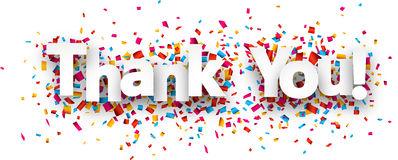 We appreciate the following for sharing information:

Missouri School-Wide Positive Behavior Support
PBIS OSEP Technical Assistance Center
Delaware Positive Behavior Support Project 
Michigan Integrated Behavior and Learning Support Initiative